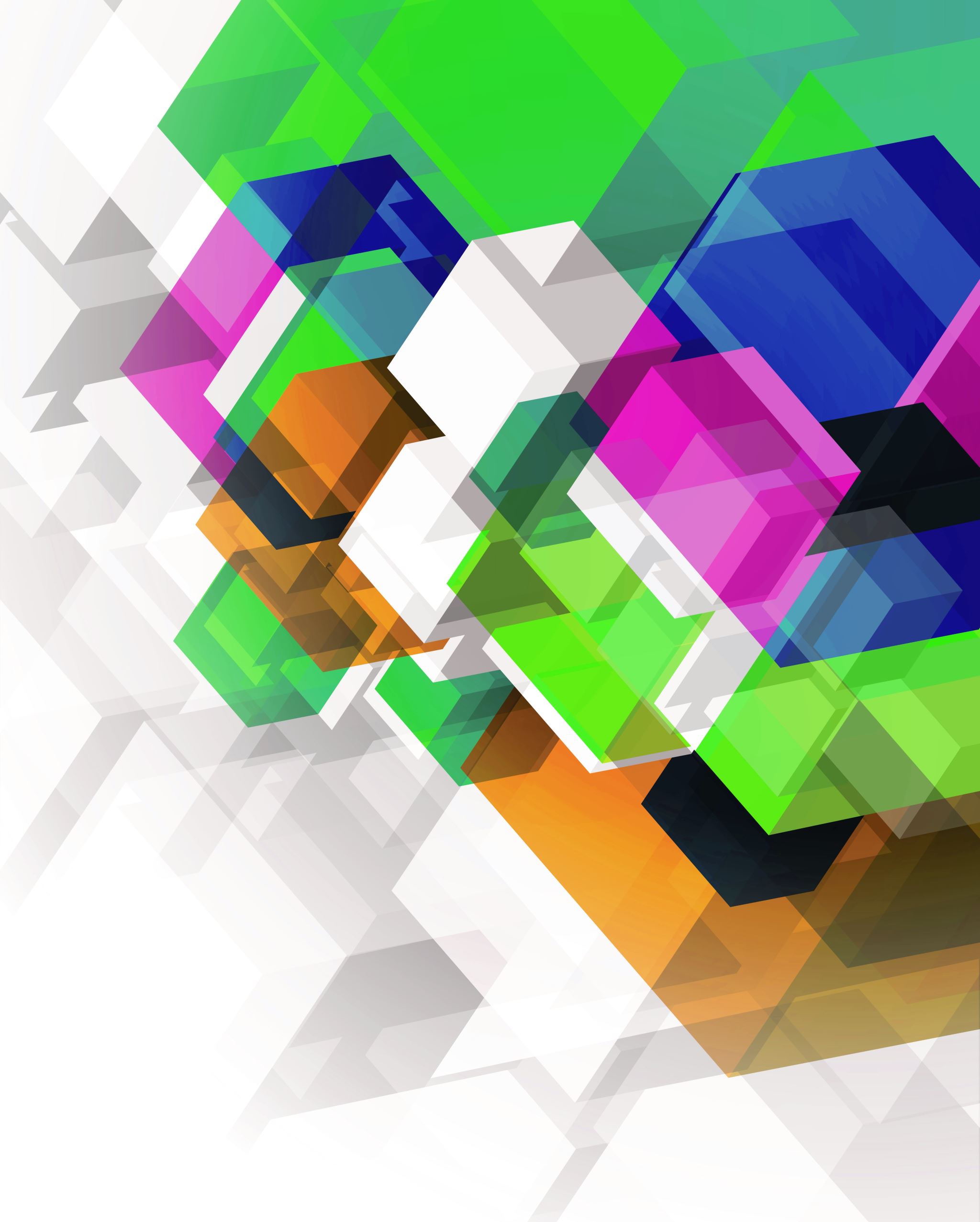 Professor Doutor Ruy Pereira Camilo Junior
Compra e venda de participações societárias de Controle
O instrumento contratual não surge do nada
A Obrigação como Processo, de  Clóvis do Couto e Silva

Negociação é um processo,  e tem importância para a interpretação posterior do negócio

Há uma obrigação de negociar de boa fé, ou seja, levando em consideração também o interesse da outra parte, e seus interesses legítimos. A ideia é evitar surpresas.  Exemplo: academia de ginastica em shopping, implantada em desacordo com expectativa criada.

Ruptura abrupta e imotivada de negociação pode gerar o direito à indenização do que se gastou nas tratativas (jamais o direito aos lucros esperados do negócio). Isso é particularmente relevante na compra e venda de empresas, que têm alto custo
Uso de terminologia em língua inglesa
Nestas operações, seguem-se padrões internacionais, e por isso é comum o uso de expressões em inglês, que precisam ser conhecidas (MoU, binding e non binding, SPA,  signing, closing, etc..._)

Até os modelos de contratos são em geral adaptação daqueles mais usados no exterior, e, por vezes, suas cláusulas típicas refletem conceitos jurídicos que não são usados no Brasil)
Antes do início da operação.
Mou (Memorandum of Understanding)
Instrumento de Confidencialidade
É importantíssimo prever que as negociações são sigilosas (até para evitar mal estar interno),ou impactos no mercado, investidores, clientes, etc..

Confidencialidade também em relação a todas as informações recebidas pelo proponente, com obrigação de destruição ou devolução dos dados obtidos, se o negócio não for concluído

De qualquer forma, é muito importante dar informações  comerciais  sensíveis  apenasde forma  agregada, sem detalhamentos, durante a due diligence.  Por exemplo, informar o faturemento, mas sem indicar por cliente, os passivos, mas sem apontar os principais fornecedores, a folha, sem indicar nome a nome, etc.. Do contrário, proponente terá raio-x da empresa alvo, e poderá montar negocio próprio.
Due Diligence
O problema da assimetria informacional
Objetivos:
Checar a idoneidade da escrituração 
Identificar e estimar contingências ocultas e passivos não contabilizados (ações judiciais, danos ambientais, procedimentos contábeis e fiscais, contratos trabalhistas, etc...).
Verificar a regular  titularidade dos ativos da empresa, como imóveis, equipamentos, veículos, marcas, patentes, etc..
De modo mais amplo, verificar se estão vigentes, válidas e firmes as condições jurídicas para a operação : licenças (habite-se, licença de operação ambiental, inscrições fiscais, etc...
Pode ser cansativo e invasivo.
Due Diligence.
Documentos podem ser entregues em mídia, ou aberto DATA ROOM.
DOCUMENTAÇÃO SOCIETÁRIA
Contratos, livros da companhia, acordo de acionistas, 
DOCUMENTAÇAO FISCAL
Certidões atualizadas, declarações e guias, autuações, defesas e recursos, guias de recolhimento, etc.. Importante verificar os critérios de apuração de tributos (exemplo, classificação do IPI, créditos tributários, etc...)
DOCUMENTAÇAO TRABALHISTA
Reclamações existentes, guias de recolhimentos e procedimentos com RH, adicionais de insalubridade e periculosidade, horas extras habituais, equiparações etc... Particular atenção deve ser dado a PJs que prestem serviços pessoais e subordinados.
Due Diligence
DOCUMENTAÇAO AMBIENTAL
Licenças de instalação, operação. Em sendo indústria, sondagens, etc..
PROVA DE TITULARIDADE DOS ATIVOS
APOLICES DE SEGUROS
CONTAS BANCÁRIAS, OPERAÇÕES FINANCEIRAS EM ABERTAS
CONTRATOS DE LOCAÇAO, E ARRENDAMENTO, DISTRIBUICAO, REPRESENTANTES COMERCIAIS,
BALANÇOS E DEMONSTRAÇOES CONTABEIS, BEM COMO BALANCETES
CERTIDOES FORENSES E RELATORIOS DOS PROCESSOS DA EMPRESA E SÓCIOS
LEVANTAMENTO DAS NOTIFICACOES E DOCUMENTOS REGISTRADOS EM TITULOS E DOCUMENTOS 
DECLARAÇOES DE INEXISTÊNCIA DE PASSIVOS OU DOCUMENTOS, OU DE VERACIDADE DAS INFORMAÇOES
Etc...., etc.... Etc....
Concluída a due diligence... SPA e Closing
Estimadas as contingências, e aferidos os números, partes podem evoluir para negócio vinculante. SPA (STOCK PURCHASE AGREEMENT) 

Já fixa o valor, e a data em que será pago, com a transferência das acoes (ou quotas). Pode ser previsto que, se houver mudança no PL, será ajustado, segundo o balancete do momento. 

Podem ser combinadas condições previas, como, por exemplo, operações societárias que tenham sido avençadas, entre o signing e o closing.

Como o negócio é vinculante, pode ser previsto break up fee. Mas é comum que se preveja que as partes estarão desobrigadas se advierem situações adversas, ou forem descobertos novos riscos ou contingências (muito aberto....)
Comum a previsão da clausula de não concorrência pelos vendedores (non compete), por até 5 anos.
Closing: transferência das participações societárias.
COMUM RETER PARTE DO PREÇO (20, 30%, ATÉ MAIS, A DEPENDER AS CONTINGÊNCIAS POSSIVEIS)

VALOR SERÁ LIBERADO APÓS A SUPERAÇAO DAS CONTINGÊNCIAS, OU UMA PARTE POR ANO, ATÉ, POR EXEMPLO, 5 ANOS.

PARA NÃO HAVER RISCO DE FUTURO INADIMPLEMENTOS, É COMUM AS  PARTES COLOCAREM O DINHEIRO EM UMA CONTA CONJUNTA VINCULADA (ESCROW ACCOUNT)
Ajustes do preço contratual
Podem ser feitos ajustes no preço após tomar posse da empresa,  em determinado prazo, após conferência de estoque ou de recebíveis, ou mesmo em  prazo mais longo, se confirmados passivos conhecidos ou não.

O preço pode ter sido ajustado com parcelamento (o que exige garantias), ou com estipulação de parcela complementar condicionada ao atingimento de determinadas metas, nos exercícios subsequentes (earn-out)

Parte do preço futuro poderá ser retido, se houver novas contingencias.
Outras cláusulas
No contrato, a parte se obriga a indenizar se houver qualquer informação errada, ou se fez afirmações de inexistência de contingências (warranties)



Indemnity. Vendedor obriga-se a reembolsar a outra de qualquer dano que recaia sobre o comprador por dívidas anteriores à operação. Como o risco é do vendedor, pode indicar o advogado que cuida da ação.
Contratos de consultoria
Em geral, o ex-controlador firma contrato de consultoria com os compradores, para continuar prestando serviços, na transição